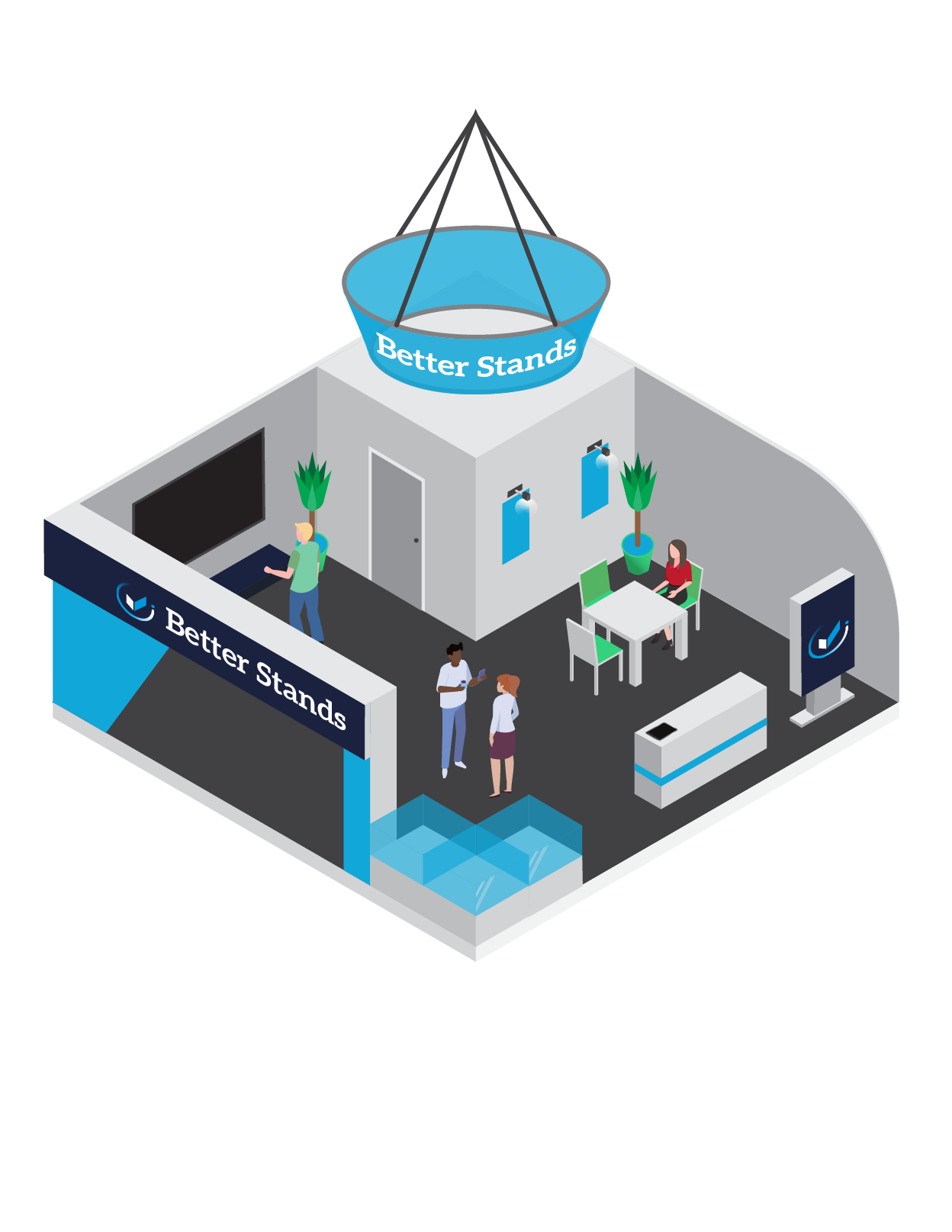 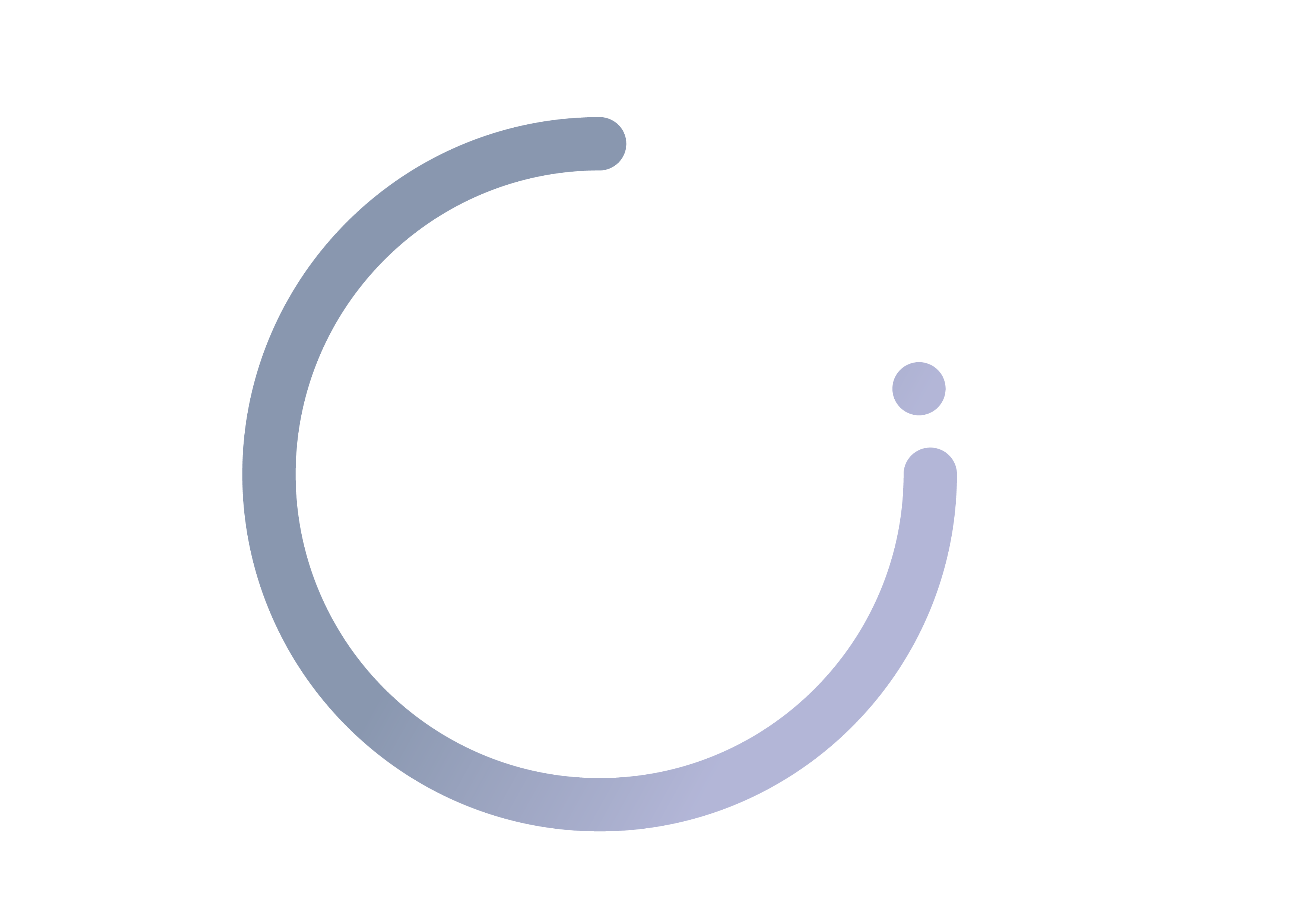 Çevre Dostu Stantlar(Better Stands)
Katılımcılar için Satınalma Kılavuzu
Bu hızlı kılavuz neleri kapsıyor?
Başlarken ne yapılmalı
1
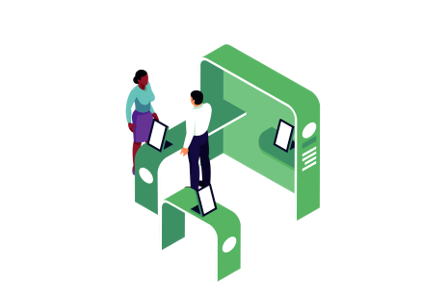 Standınızın kiralanması veya satın alınması
2
Yüklenicinize sorulacak önemli sorular
3
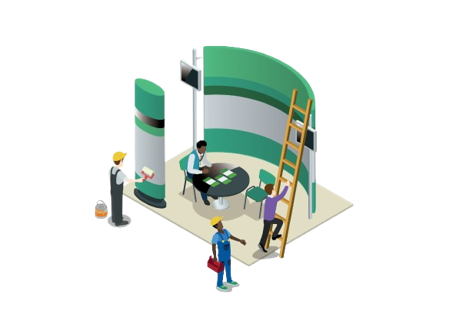 Çevre Dostu Stantlar Hakkında
4
Bana göre ne var?
Ne yapmam gerekiyor?
Kılavuz ilkeleri neler?
Bilgi Sınıfı: Genel
Kılavuza giriş
Bu kılavuzun hedef kitlesi, yaklaşan bir etkinlik için sadece standsız alan/boş alan satın almayı seçen katılımcılardır. Aralarından seçim yapılacak çok sayıda yüklenici arasından hangisinin sizin fuar standınızı tasarlayıp yapacağını bilmek her zaman kolay olmayabilir.

Bir standın fuar alanına teslim edilmesi sürecine dahil olan çeşitli işlem ve maliyetlerin tamamının anlaşılması önem taşır; bu anlayış, hangi yüklenicinin ihtiyaçlarınıza en uygun olduğuna dair çevre dostu fikir sahibi olmanızı sağlayacaktır. İhtiyaçlarınız açısından uygun yüklenicinin bulunması için bazı araştırmaların yapılması gerekecektir, ancak umuyoruz ki bu kılavuz, bir fuar standı yüklenicisinin nasıl tedarik edileceği konusunda size ipuçları verecektir.
30 Haziran Tarihli Meslektaşlar Arası Genel Katılımlı Toplantı
3
Bilgi Sınıfı: Genel
Başlarken ne yapılmalı?
Yüklenicinize bilgi verirken sağlamanız gerekecek olan ayrıntılar:

Kiraladığınız standın boyutları
Açık tarafların sayısı ve standın yönü
Etkinlik yerleşim planının bir kopyası
Etkinlik yönetmeliklerinin bir kopyası; yükseklik sınırları, açık taraflara kapalı duvar yapılması düzenlemeleri ve yasaklı materyaller ile ilgili kurallara özel önem gösterin
Standınızın bütçesi; elektrik, aydınlatma, grafik dahil olmak üzere tüm hizmetleri kapsıyor mu, yoksa sadece standın kendisi mi?
4
30 Haziran Tarihli Meslektaşlar Arası Genel Katılımlı Toplantı
Bilgi Sınıfı: Genel
Standınızı kiralamak mı ? satın almak mı ? istediğinizi belirleyin
Bir standın satın alınması, etkinlikler arasındaki depolama maliyetlerini değerlendirmeniz gerektiği anlamına gelir. Bir yıl içinde birkaç etkinlikte katılımcı olmayı planlıyorsanız satın alma seçeneği uygun maliyetli olabilir. Ayrıca standınızın tekrar kullanılmasını sağlar. 
Dikkat: Aynı sistem kullanılarak birden fazla biçimde kurulabilecek birçok stant vardır; dolayısıyla standın yeniden kullanılması mutlaka aynı tasarımın tekrar tekrar kullanılacağı anlamına gelmez. Lego'yu düşünün, ama stant tasarımı olarak.
  
Kiralama, yüklenicinin ihtiyaçlarınıza uyacak şekilde ama daha sonra başka müşteriler için yararlanabilecekleri yeniden kullanılabilir parçalarla bir standı tasarlaması üzerinde durduğunuz anlamına gelir. Birçok yüklenici, etkinlik süresi boyunca kendi grafiklerinizi ve markanızı sağlayabileceğiniz modüler yeniden inşa edilebilir stant sistemlerine sahiptir.
5
Bilgi Sınıfı: Genel
Stant Yüklenicinize sorulacak önemli sorular:
Süreç kapsamındaki her aşama ve hizmet kurum içinde mi yürütülür?
İşin tamamının doğrudan yüklenici tarafından üstlenildiğini ve herhangi bir unsurun taşeron sözleşmesiyle dışarıya verilmediğini görmek için kontrol edin. İş taşeron sözleşmesiyle dışarıya verilmişse, standınızı kimin tasarlayacağını, baskı alacağını, imal edeceğini veya kuracağını bilmezsiniz.  
Taşeronlardan yararlanılması, ilk başta daha düşük görünebileceği için teklif edilen fiyatı etkileyebilir, ancak daha sonra ek masraflar eklenebilir.  Maliyete nelerin dahil olduğunu kesin olarak bildiğinizden ve ekstralar için satır aralarını okuduğunuzdan emin olun. Ayrıca düşük fiyat, yasaklı materyallerin kullanıldığı ve nihayetinde standın düşük kalitede bitişe sahip olduğu anlamına gelir.
Daha önce hangi şirketler için çalışmışlar ve talep görüyorlar mı?
Önceki müşteriler için tasarlayıp kurulumunu yaptıkları stant örneklerini görmek isteyin. Kalite, bitiş, müşteri hizmetleri, zaman yönetimi ve bütçe kontrolü hakkındaki referanslar ve değerlendirmeler, bir yüklenicinin ne kadar tanınmış ve saygın olduğuna işaret eder ve bu amaçla daima Trust Pilot gibi bağımsız değerlendirme sitelerini kontrol etmelisiniz.  
Yeni ve mevcut müşteriler için düzenli proje akışına ilişkin kanıt bulunmalıdır ve tasarımlarda stantların daima bireysel müşteri ihtiyaçlarına uygun hale getirilmesini sağlayacak çeşitlilik ve benzersizliği aramaya çalışmalısınız.
8
Bilgi Sınıfı: Genel
Sürdürülebilirlik ve çevresel referanslar nelerdir?
Bir stant yüklenicisine karar verirken, yeniden kullanılabilir stant seçeneklerinden oluşan çok yönlü bir yelpaze sunabilecek bir yüklenici seçmelisiniz. Yeniden kullanılabilir stantlar, kendi atığınızın ve dolayısıyla çevresel etkinizin azaltılması açısından daha iyidir. Aynı zamanda sağlık ve güvenlik risklerini azaltırlar; daha düzgün, daha etkili inşaat ve sökme aşamalarına sahiplerdir; daha yüksek kalitede görünüm ve hissi desteklerler ve genellikle maliyetten tasarruf ederler.  Yeniden kullanılabilir bir stant aynı zamanda sürdürülebilirlik referansınızı vurgulayarak markanızı olumlu bir açıdan destekleyecektir. Informa, Daha İyi Stantlar kampanyasını başlatmıştır ve yüklenicinin bu kampanyaya aşina olması daha sürdürülebilir bir çözümün elde edilmesini sağlayacaktır.
Maliyetler nasıl yönetilir?
Yatırım, planlama ve bütçelendirmeden azami getirinin elde edilmesi şarttır. Aksi halde, araştırma ve hazırlığın önemi konusunda hızla masraflı bir derse dönüşebilir.  Aşağıdaki etkenler dikkatli bir şekilde değerlendirilmelidir: 
Bütçenizi sabitleyin ve bunu dürüstçe yüklenicinize iletin
Teklif edilen tasarımın yanında, maliyet dökümünün eksiksiz listelenmiş halini içeren ayrıntılı bir fiyat teklifi isteyin 
Listelenen kalemler arasında (ilgili olması durumunda) tasarım, yapım, görsel işitsel, elektrik, zemin döşemesi, mobilya, grafikler, internet, iş gücü, aydınlatma, izinler, teçhizat, ulaşım, su ve atık ve talep edilen herhangi bir başka özel özellik yer almalıdır
Hangi kalemlerin satın alındığı ve hangilerinin kiralandığı konusunda net olun
9
Bilgi Sınıfı: Genel
Konumları nerede?
Fuarın nerede gerçekleştiğine bakılmaksızın, mekana yerel bir yüklenicinin alınması daima en iyi seçenektir. Lojistik maliyetli olabileceği için, bunun genel harcamanız üzerinde büyük bir etkisi olacaktır. Standınızın taşınması gereken mesafe ne kadar fazla olursa, yol koşullarından dolayı gecikmiş teslimatlar, daha yüksek karbon ayak izi ve benzerleri gibi uğraşmanızı gerektirebilecek diğer etkenlerin yanı sıra masraflarınız o kadar yüksek olacaktır.
10
Bilgi Sınıfı: Genel
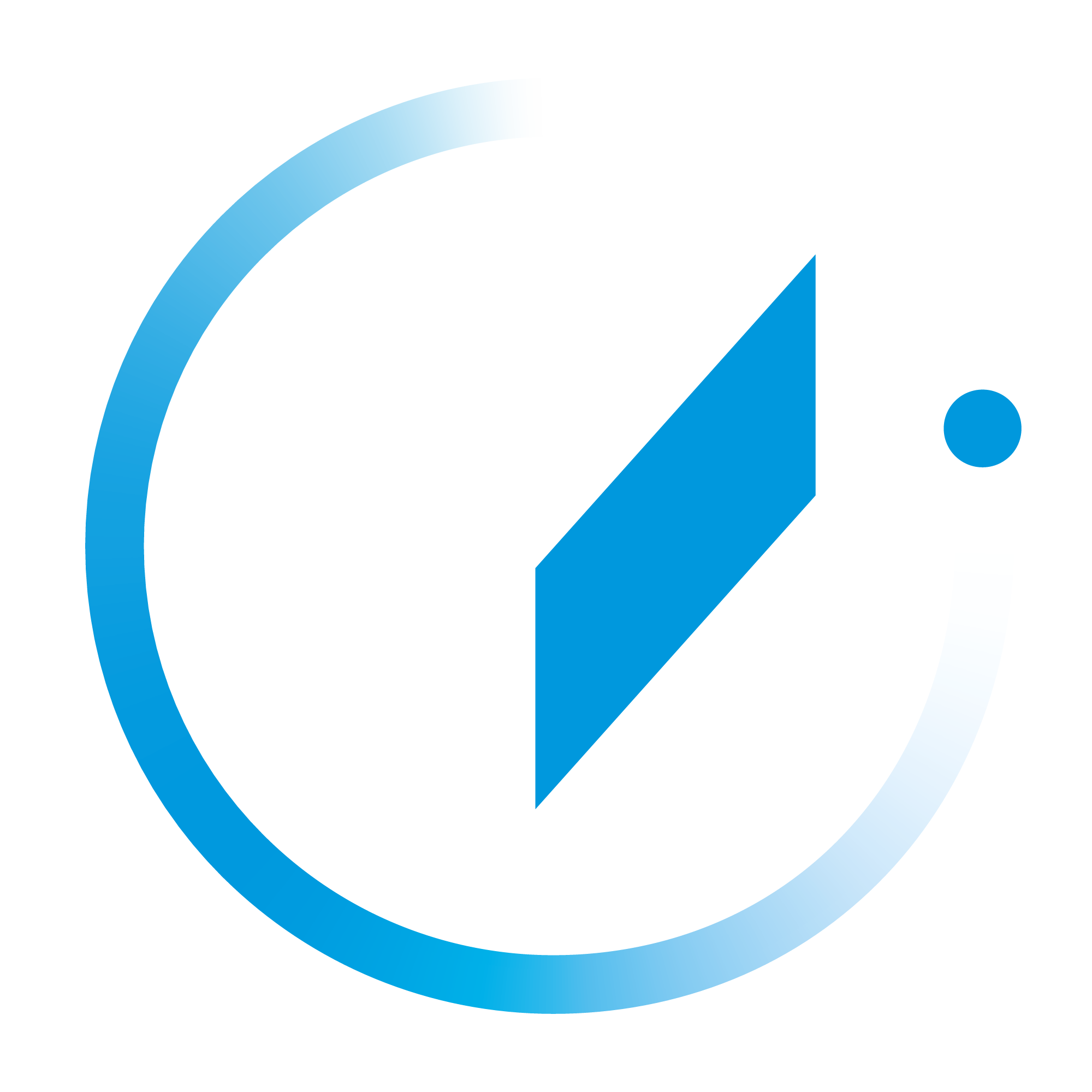 Çevre Dostu 
Stantlar Programı
Çevre Dostu Stantlar nedir?
Tek kullanımlık stantlar, yalnızca bir kez kullanılmak üzere tasarlanır; yerinde artan sağlık ve güvenlik risklerine ek olarak çevre üzerinde önemli bir etkiye sahiptir. 
Çevre Dostu Stantlar, katılımcı stantlarının tüm ana elemanlarının yeniden kullanılabilir olmasını sağlamayı amaçlayan bir Informa programıdır. Çevre Dostu Stantlar kılavuz ilkelerine bağlılığınızı taahhüt ederek etkinliklerin çevresel etkisini azaltmamıza yardım edin ve şirketinizin sürdürülebilir ve sosyal açıdan sorumlu etkinliklerin bir parçası olmaya değer verdiğini gösterin.
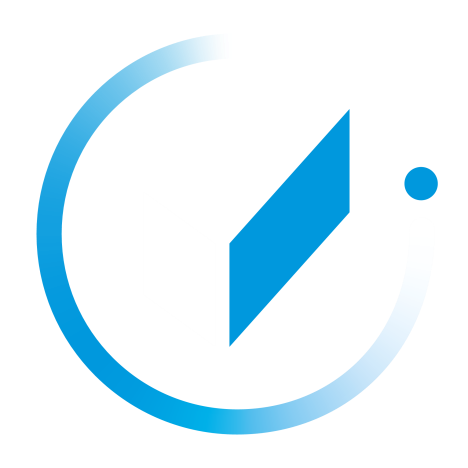 Bana göre ne var?
Daha iyi kalitede, daha dikkat çekici stant
Markanızın sürdürülebilirlik referansını destekleyin
Daha düzgün, daha etkili yapım ve parçalama süreleri
Daha az çalışma saati ve daha düşük inşaat maliyetleri
Daha düşük atık faturaları
12
Bilgi Sınıfı: Genel
Ne yapmam gerekiyor?
Çevre Dostu Stantlar kampanyasını taahhüt etmek ve daha sürdürülebilir bir etkinliğe katkıda bulunmak için:
Aşağıdaki Çevre Dostu Stantlar çerçevesini okuyun
Standınızın en az bronz seviyesine ulaşmasını, yani standın yapısı ve duvarları, platformu, mobilyaları, ekipmanı ve ışıklandırmasının tamamının yeniden kullanılmasını sağlayın
Yükleniciniz standınızı tasarlamaya başlamadan önce bu kılavuz ilkelerini yüklenicinizle paylaşın
Sunulan stant tasarımının, Çevre Dostu Stantlar kılavuz ilkelerine nasıl uyacağınızı açıkça anlattığından emin olun
13
Bilgi Sınıfı: Genel
Daha fazlasını öğrenin
Çevre Dostu Stantlar hakkında daha fazla fazla bilgi ve rehberlik için etkinliğinizin Katılımcı Kılavuzu'na başvurun.

Informa'nın sürdürülebilirlik stratejisi hakkında daha fazla bilgi almak ister misiniz? Lütfen Informa Group Sürdürülebilirlik sayfasına bakın.

Geri bildirim veya önerilerinizi duymak isteriz. 

Lütfen betterstands@informa.com adresi üzerinden bizimle iletişime geçmekten çekinmeyin.
14